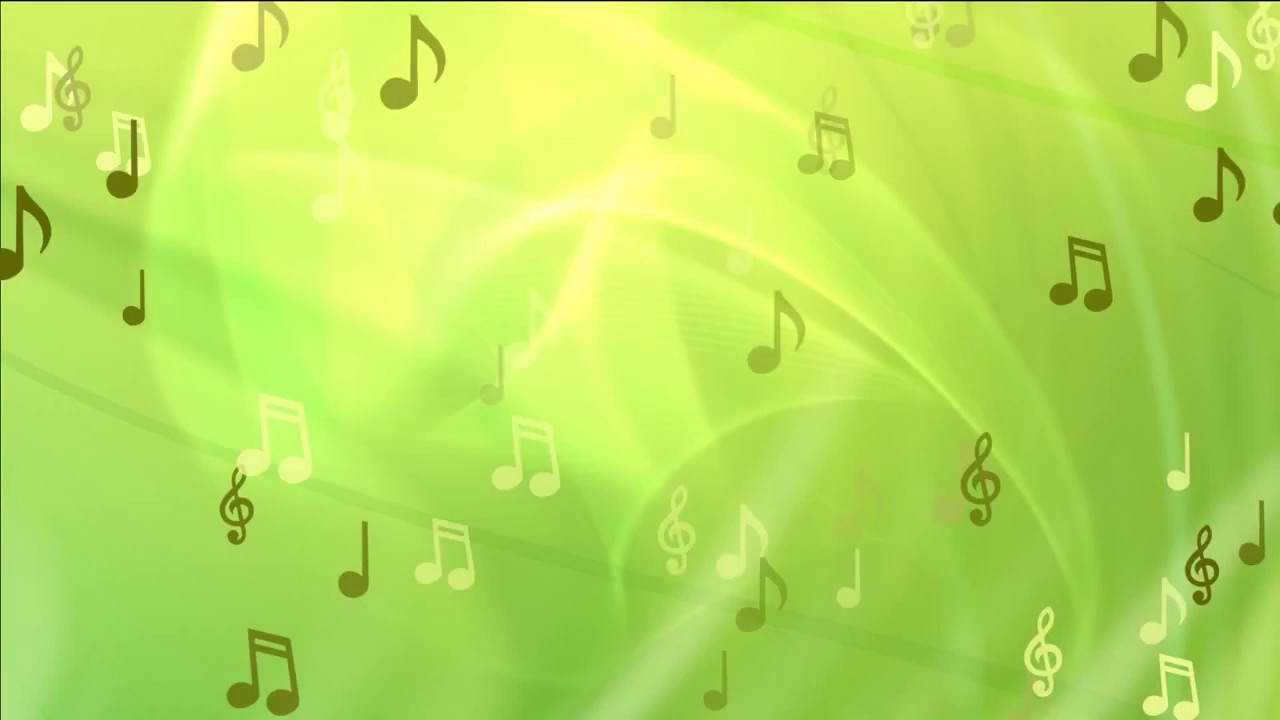 СРЕДСТВА МУЗЫКАЛЬНОЙ
ВЫРАЗИТЕЛЬНОСТИ
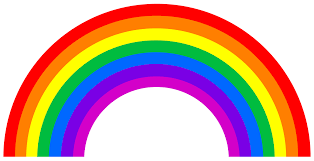 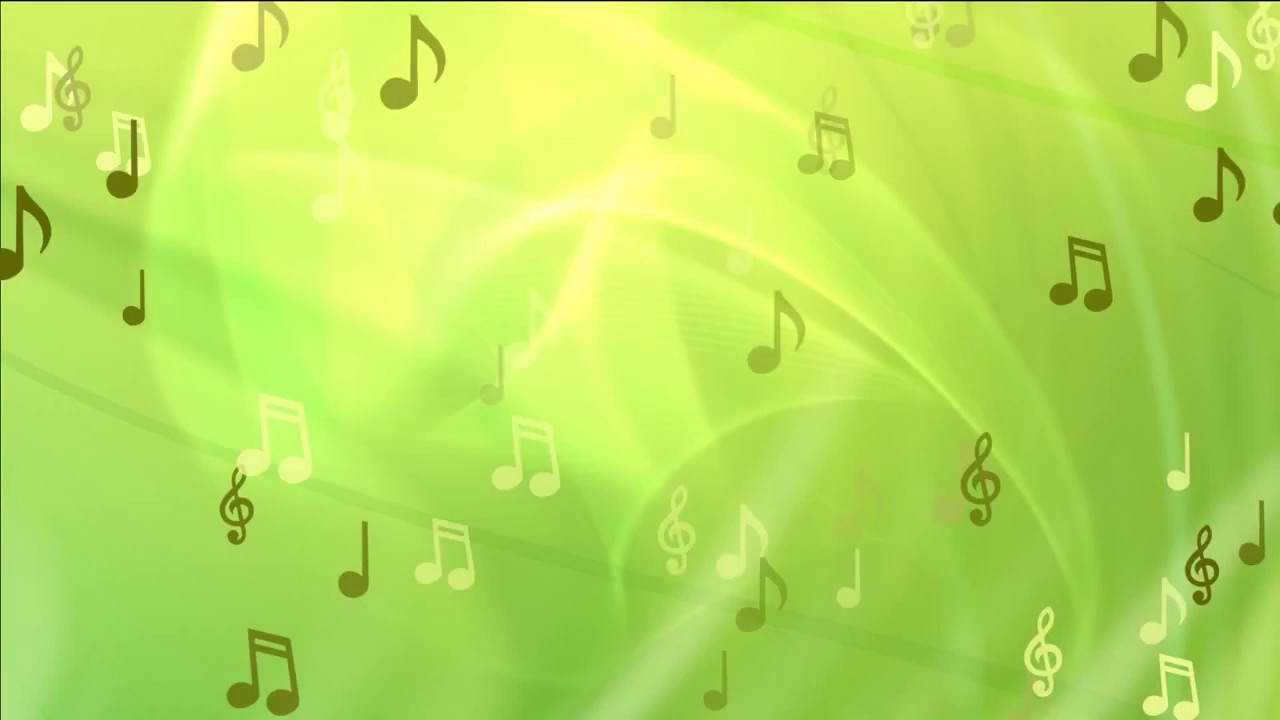 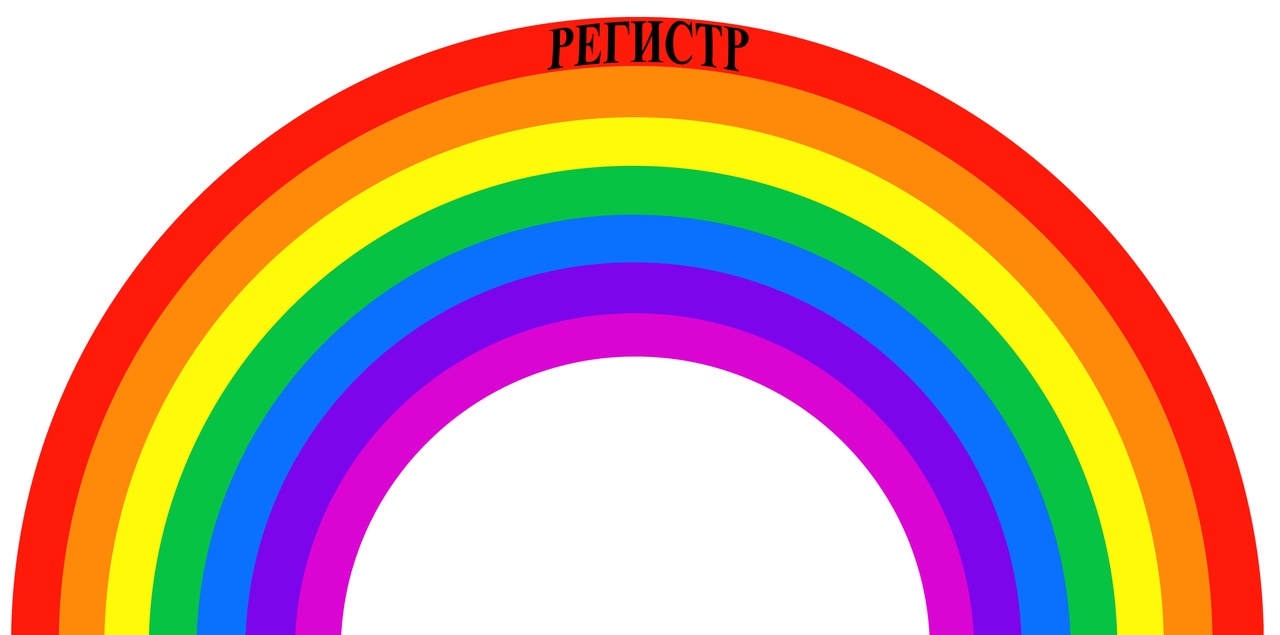 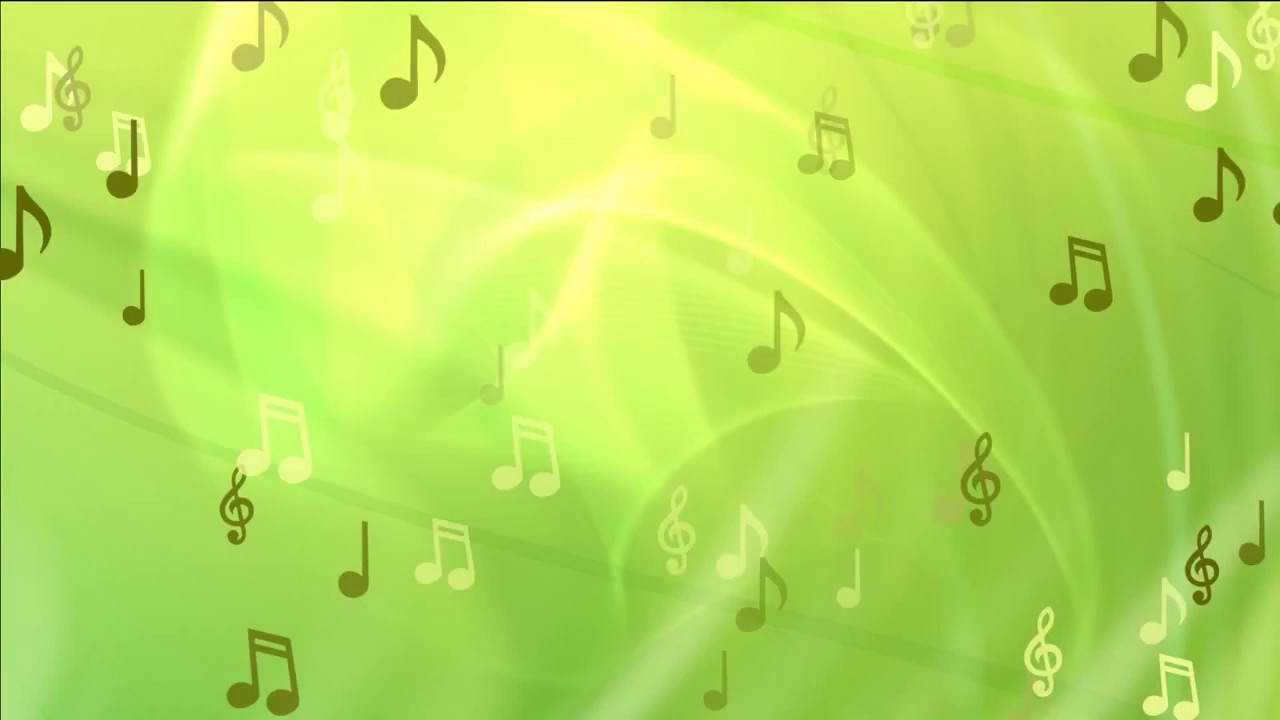 РЕГИСТР
(Высота звучания)
Низкий               Средний                 Высокий
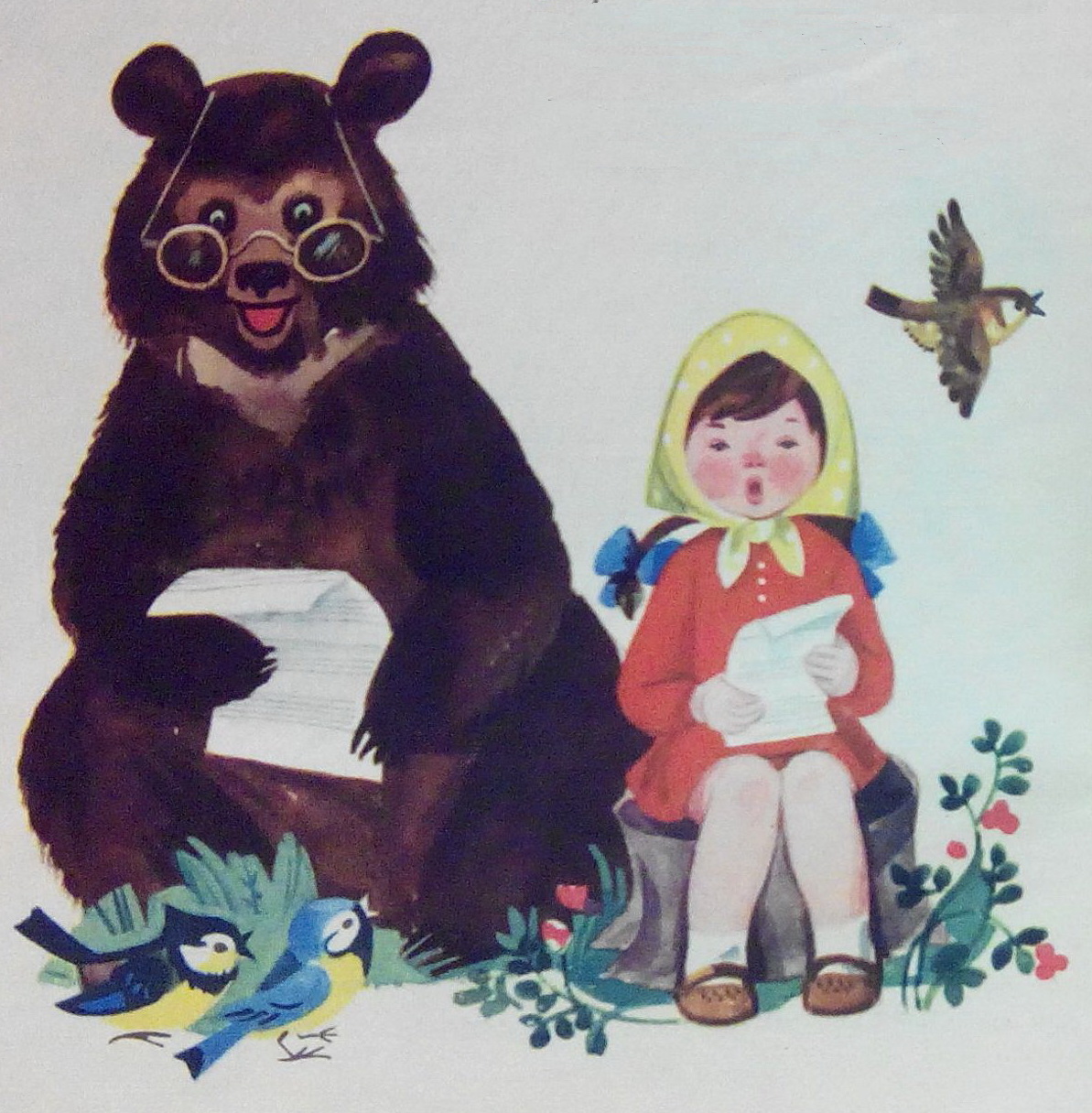 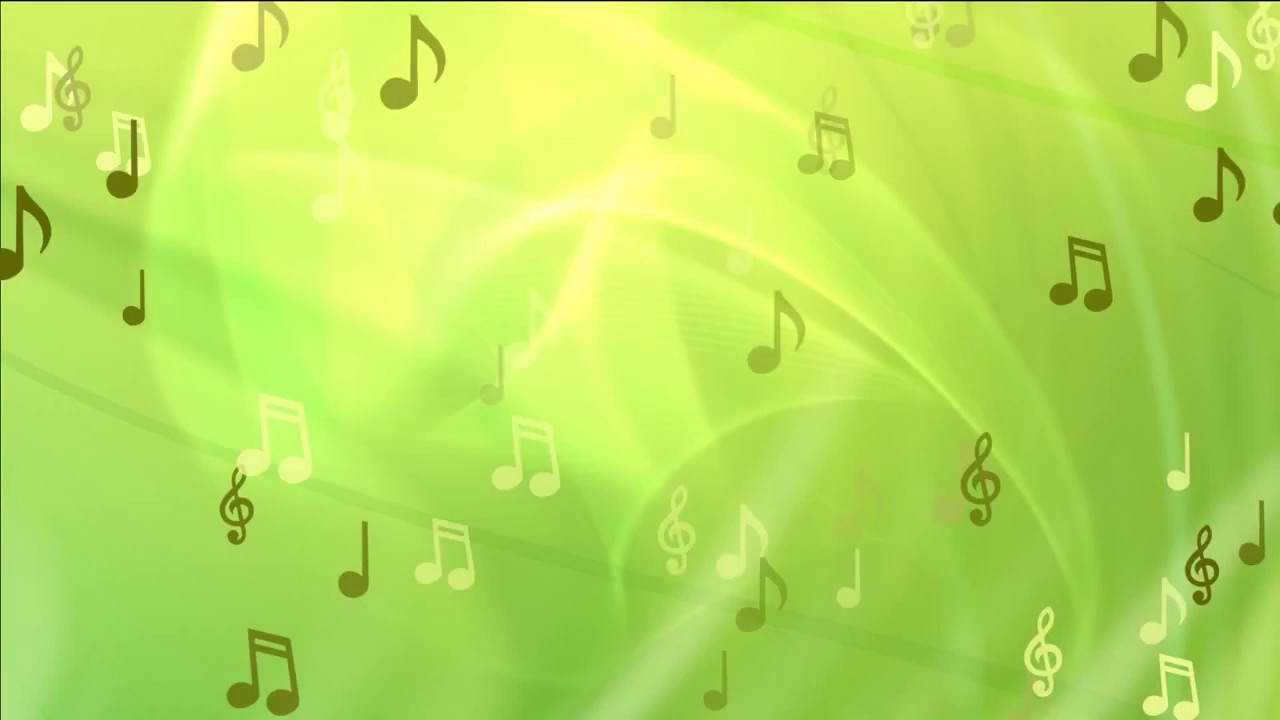 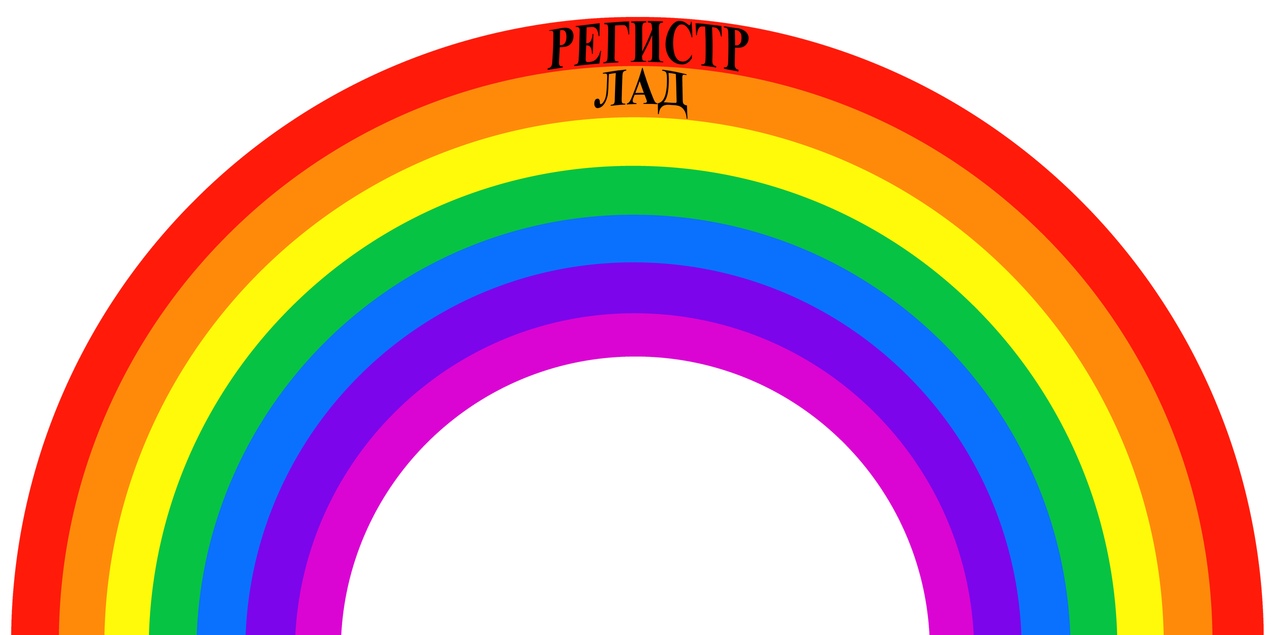 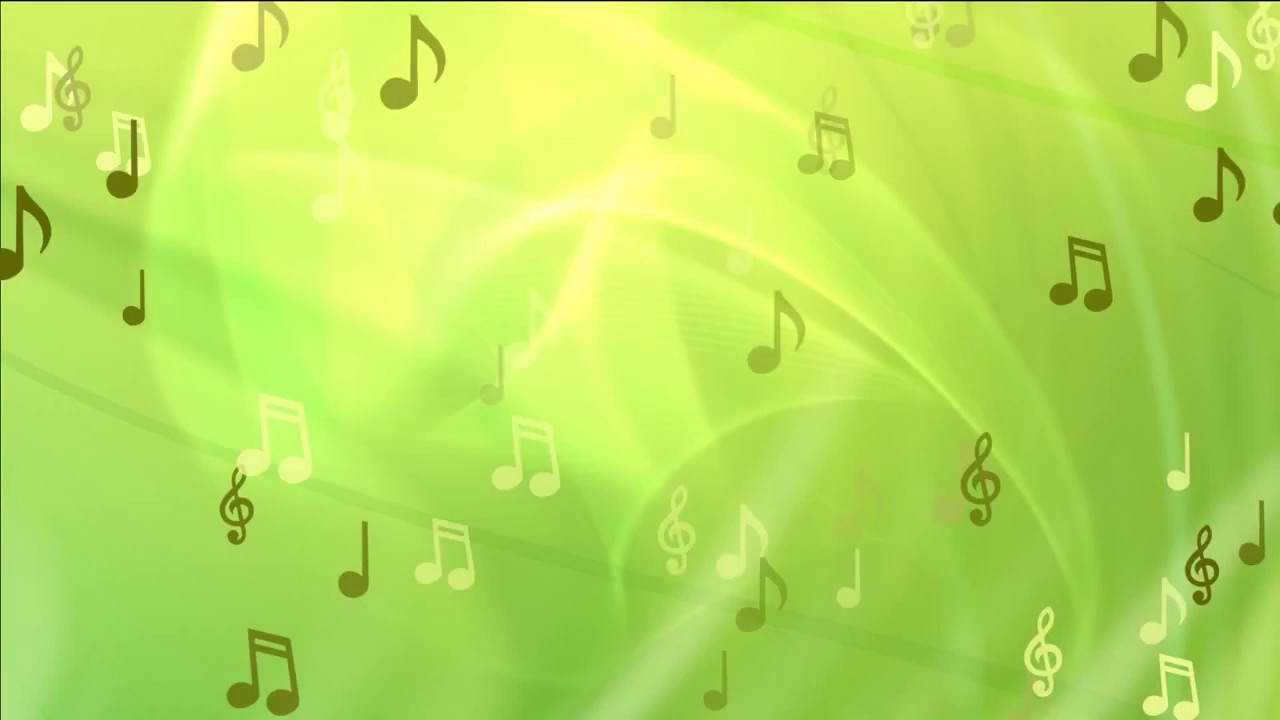 ЛАД
(Настроение)
Жили-были братья-гномы,Дом их рядом с нотным домом,Брат-мажор с минором-братом,Два различных брата-лада.
Я - Мажор, бегу, кричу,Я - Минор, иду, грущу,Я - Мажор, смеюсь, шумлю,Я - Минор, шепчу и сплю,Я - Мажор, весёлый гном,Я не плачу под дождем,Я - Минор, печальный гном,Грустный прихожу я в дом.              С.Кабанова
Мажор
Минор
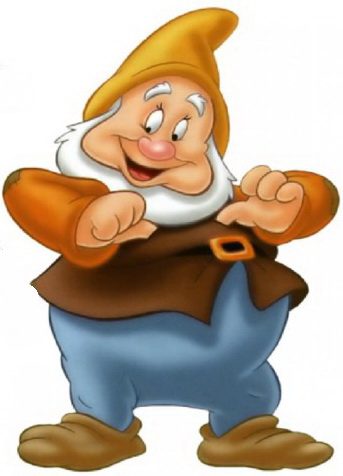 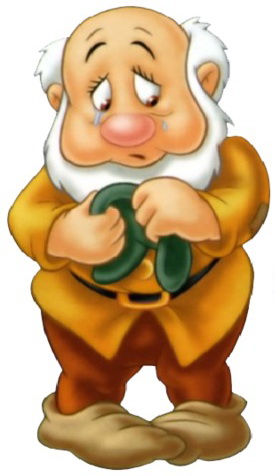 Весело
Грустно
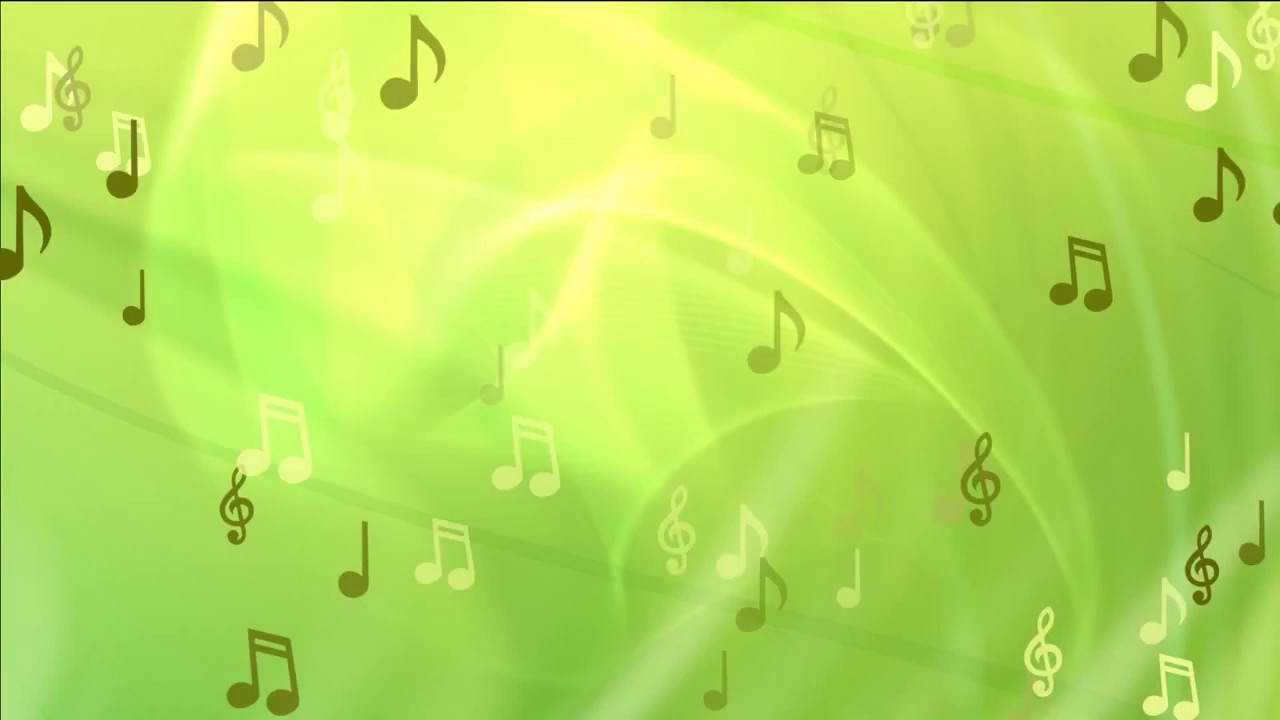 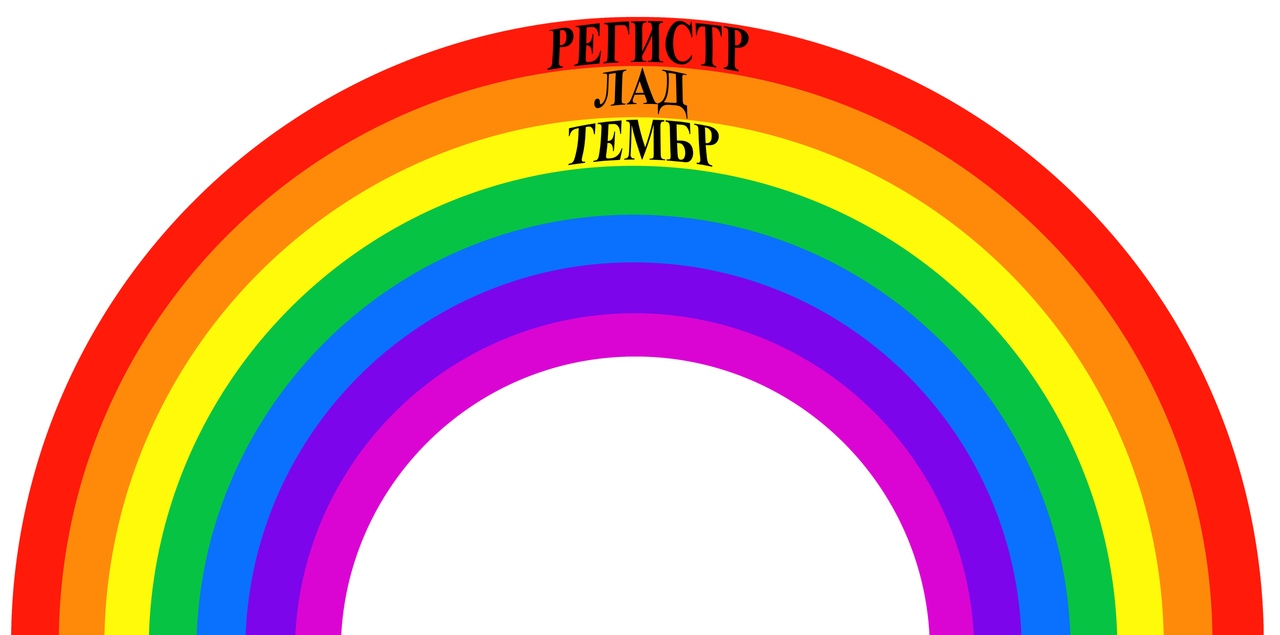 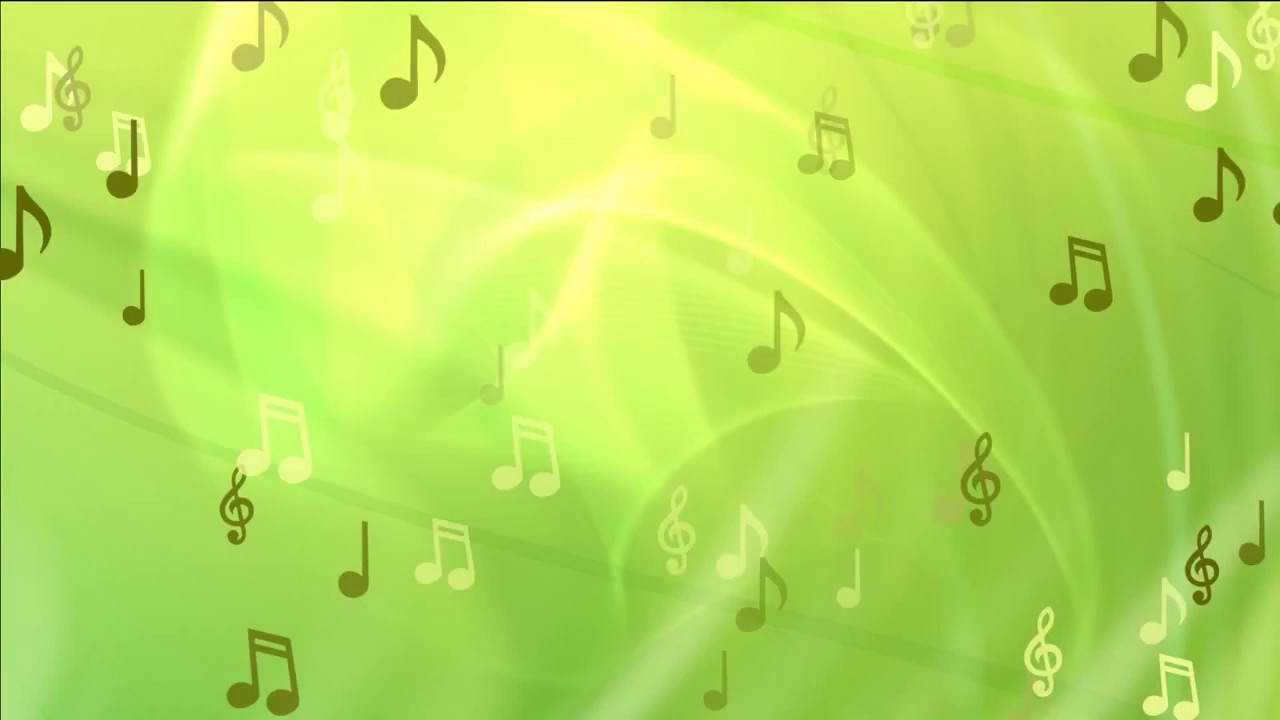 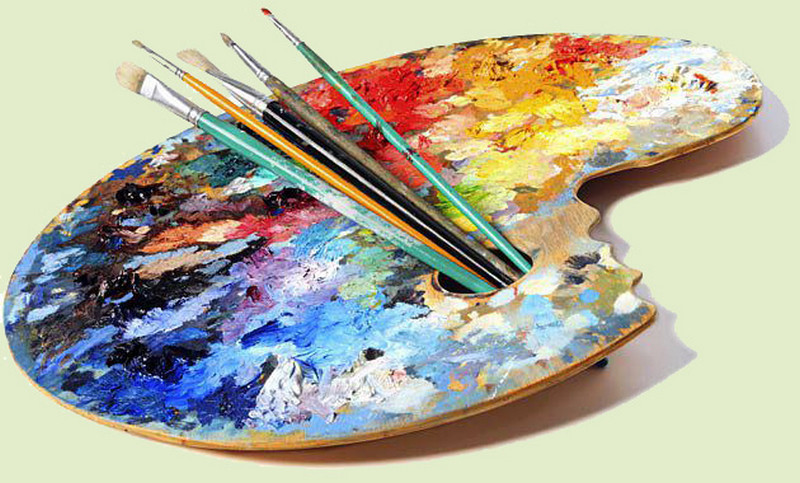 ТЕМБР
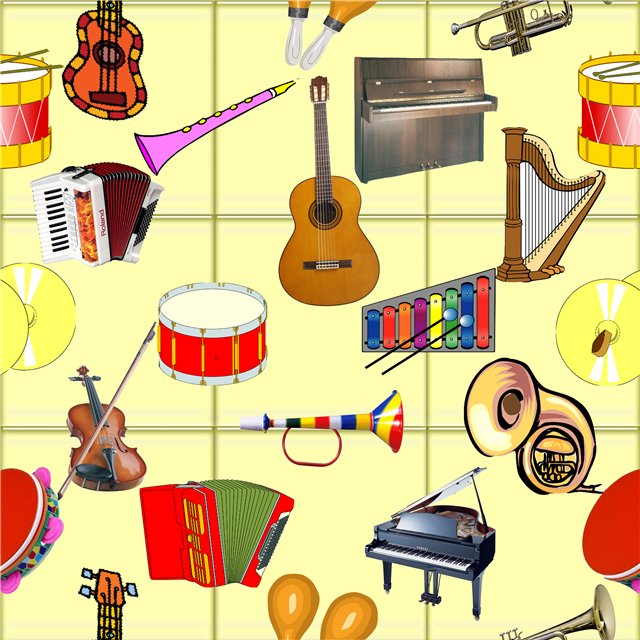 Окраску звука Тембром называют,
Ведь знают все, что краски звуков  разные бывают!
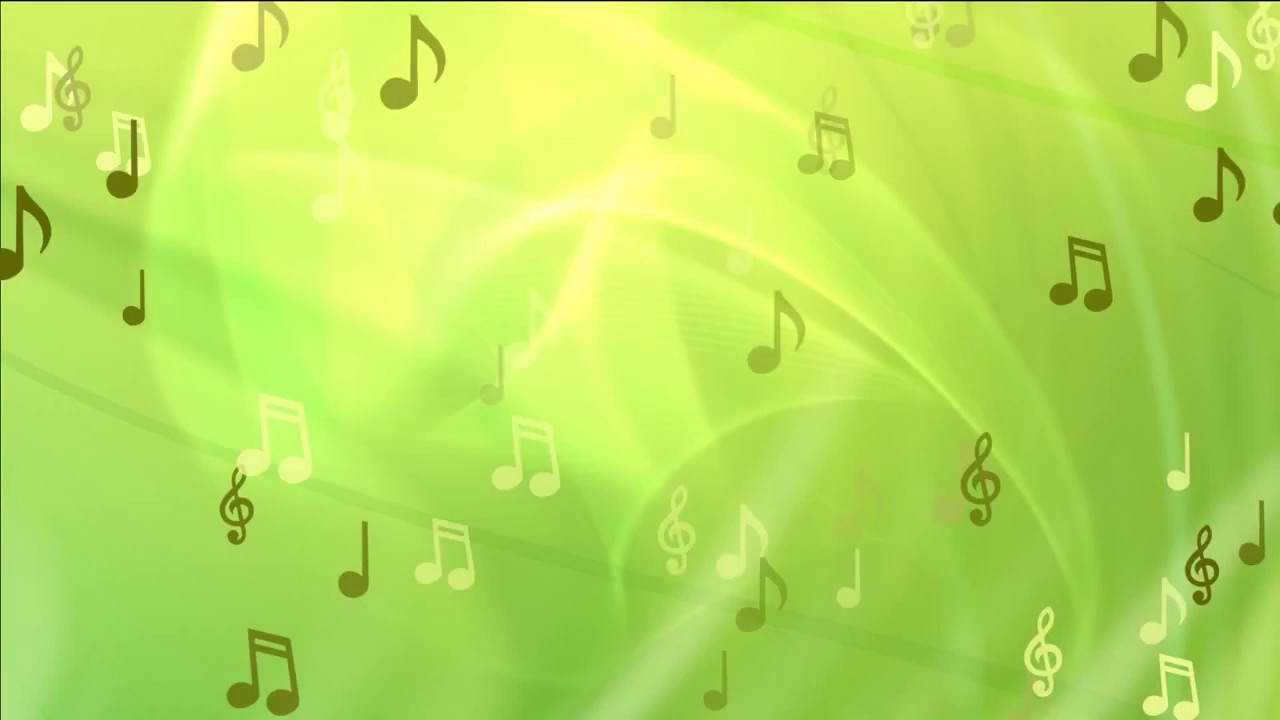 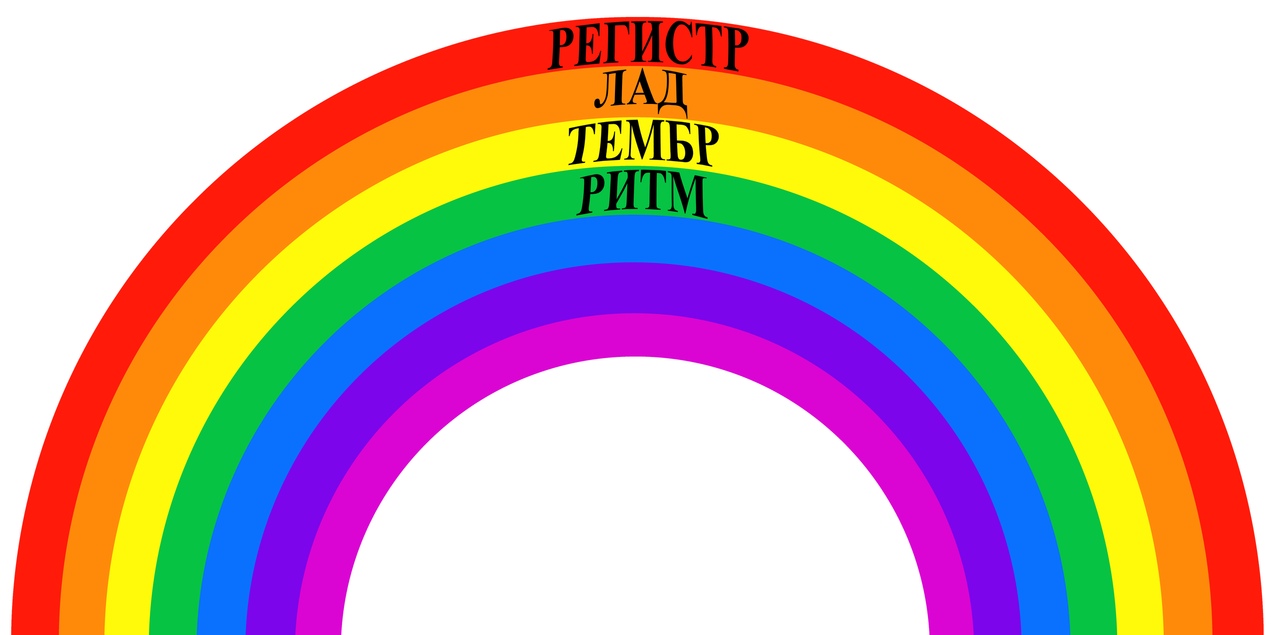 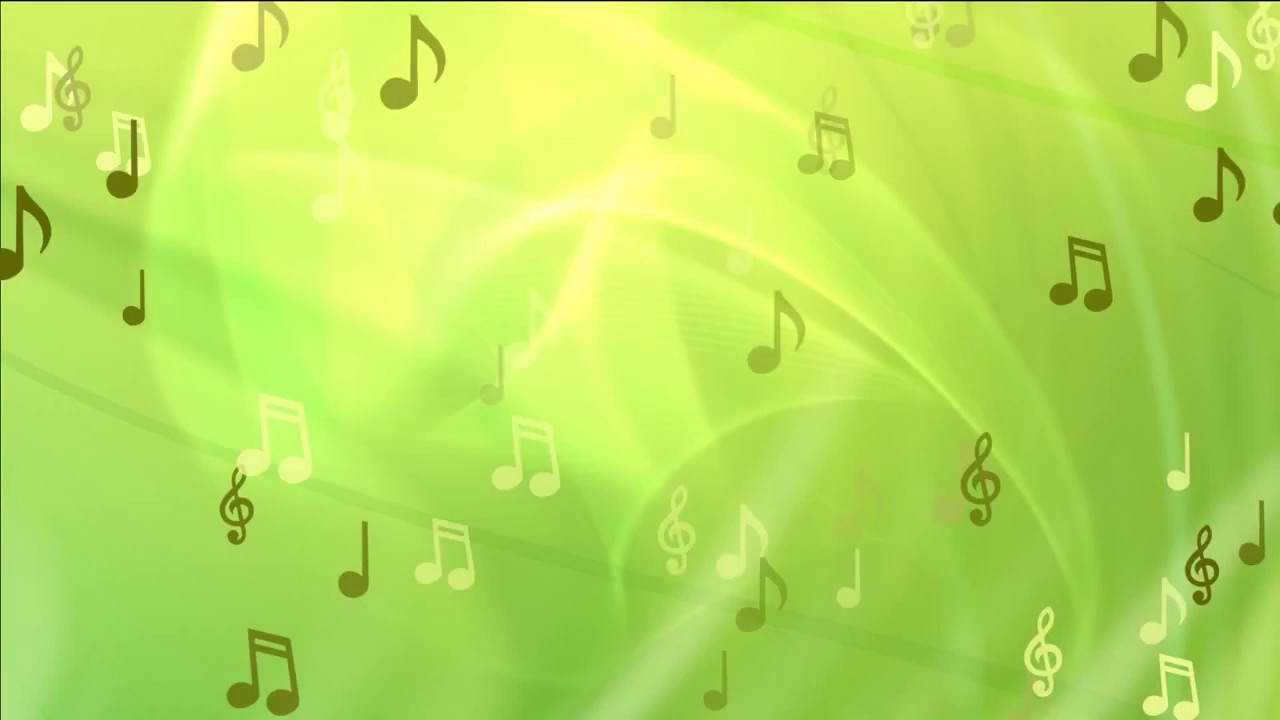 РИТМ
Резкий,
скачкообразный, угловатый
Плавный, гибкий
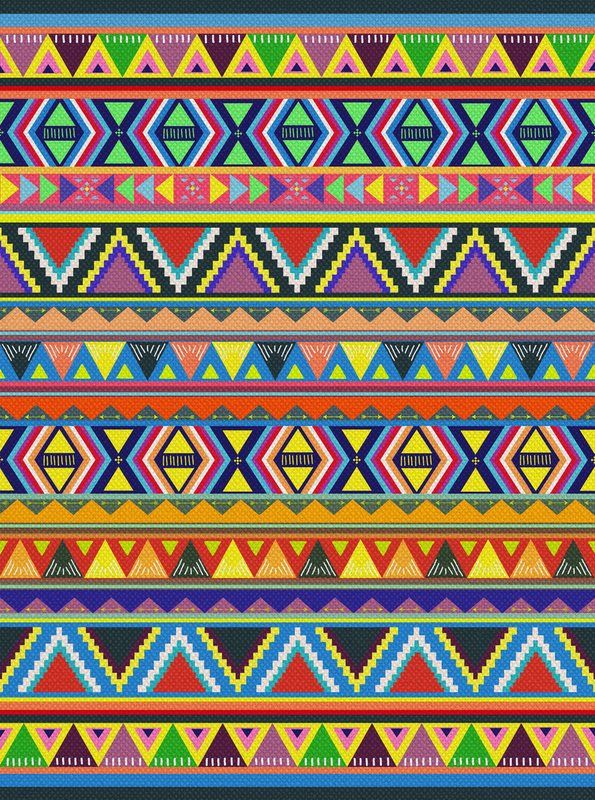 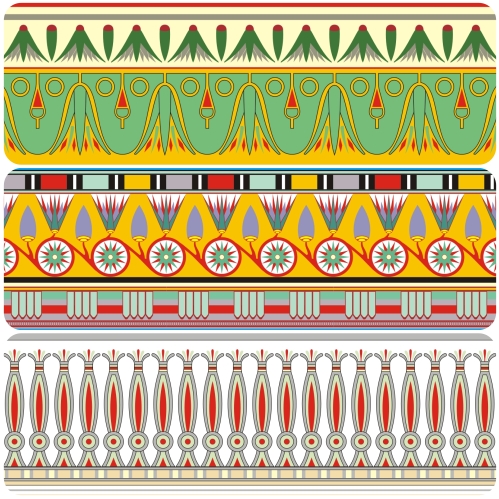 РИТМ – основная сила жизни,
Энергия в делах твоих.
Коль будешь РИТМУ подчиняться,
Все трудности преодолеешь вмиг!
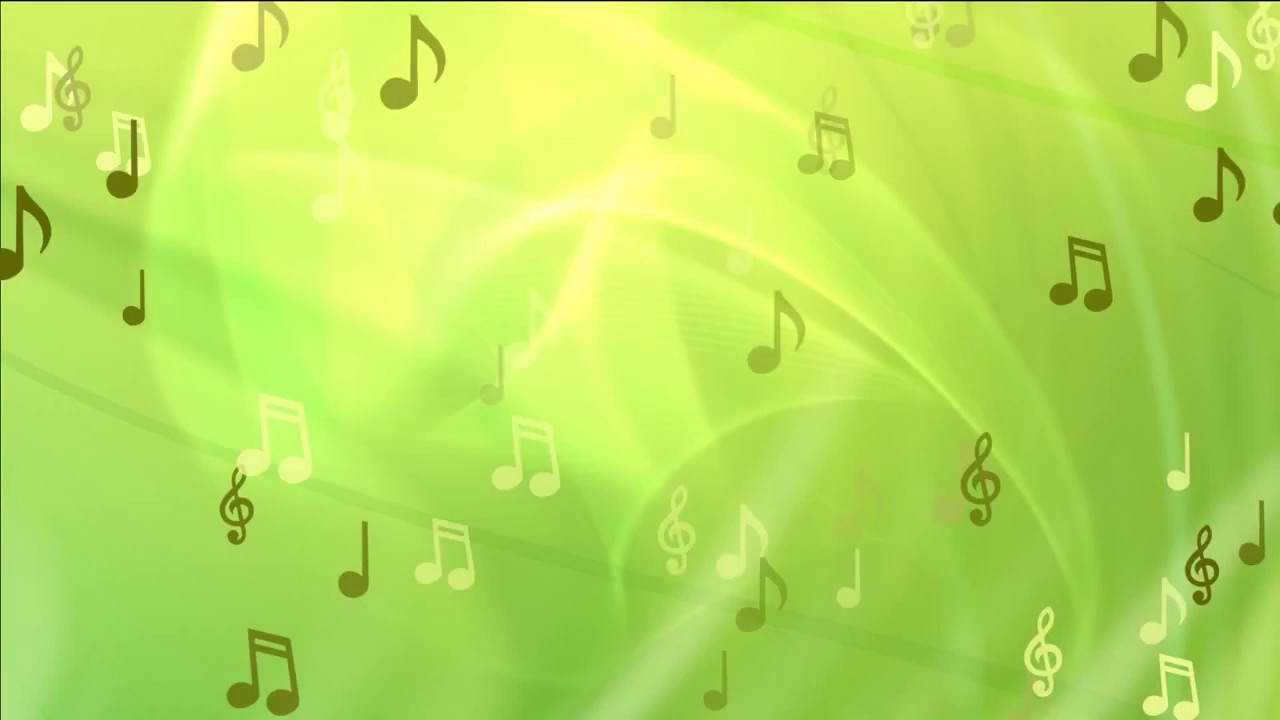 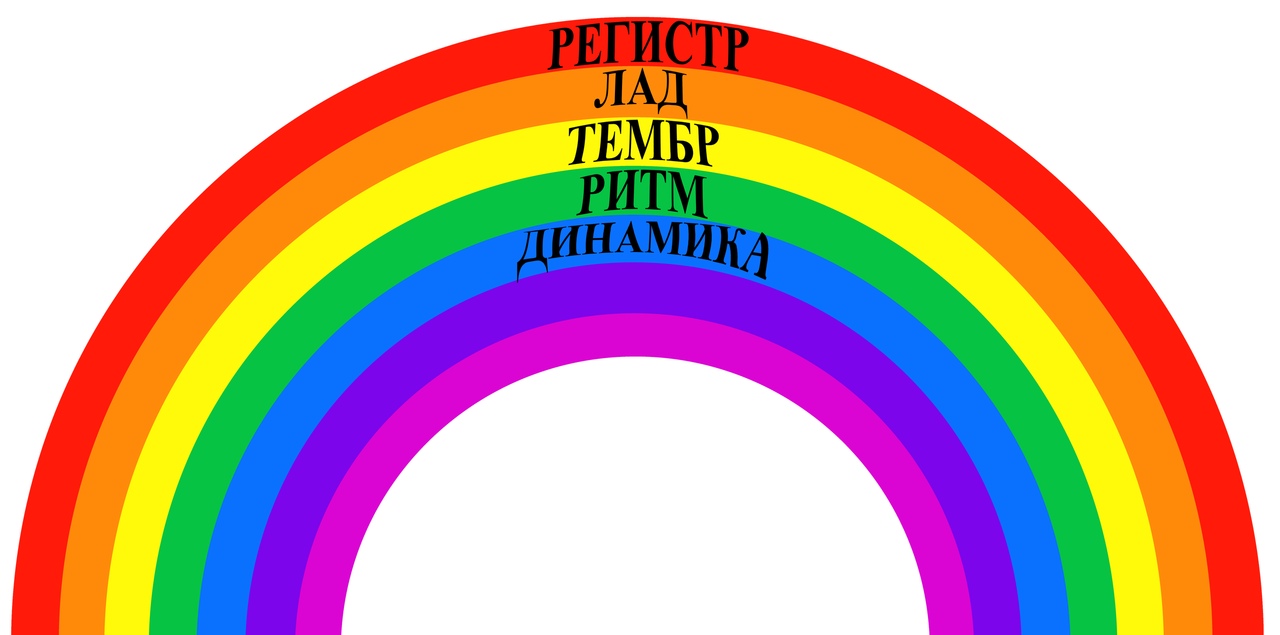 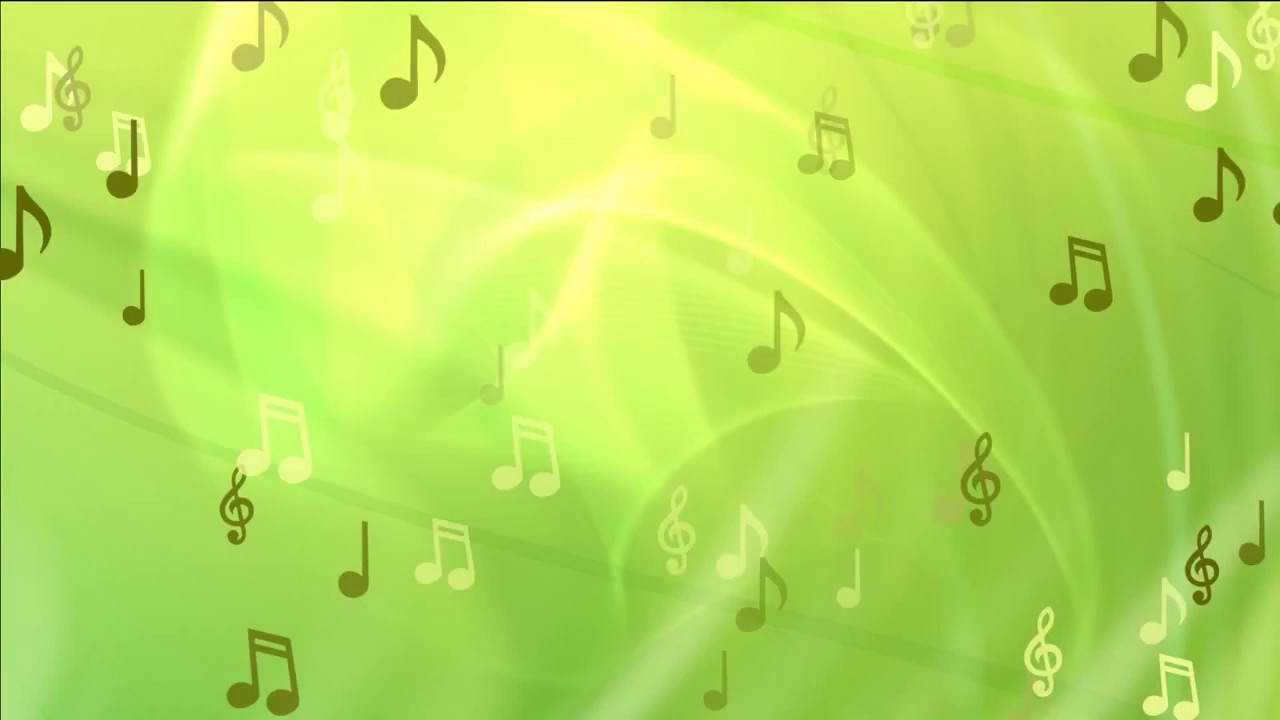 ДИНАМИКА
Пиано - тихо
Форте - громко
Сила звучания
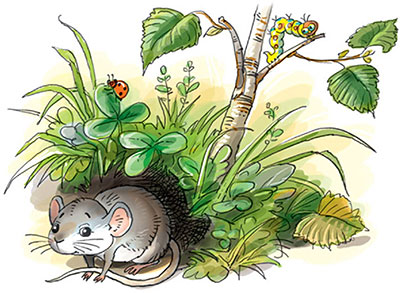 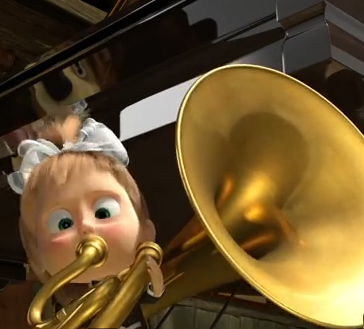 Диминуэндо -постепенно тише
Крещендо- постепенно громче
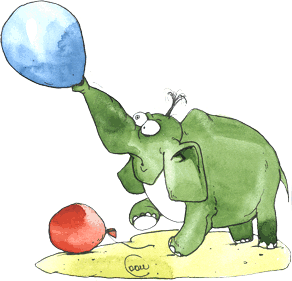 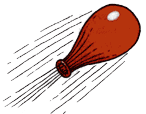 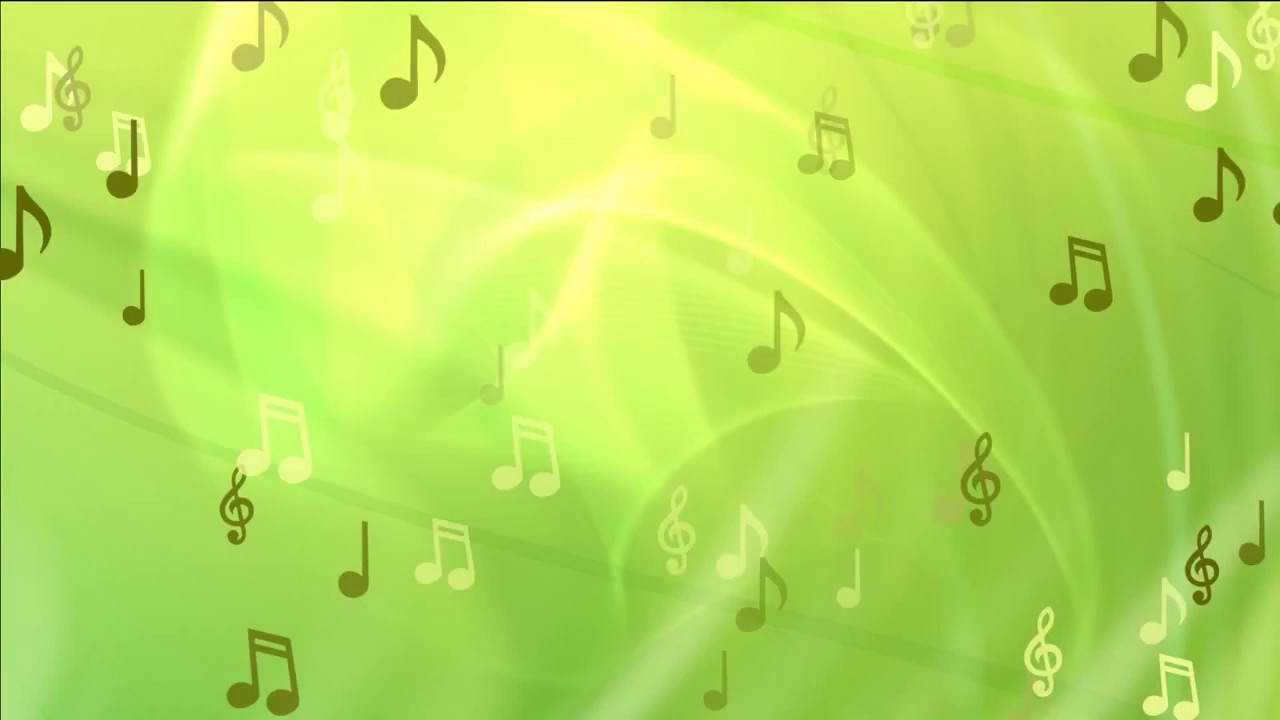 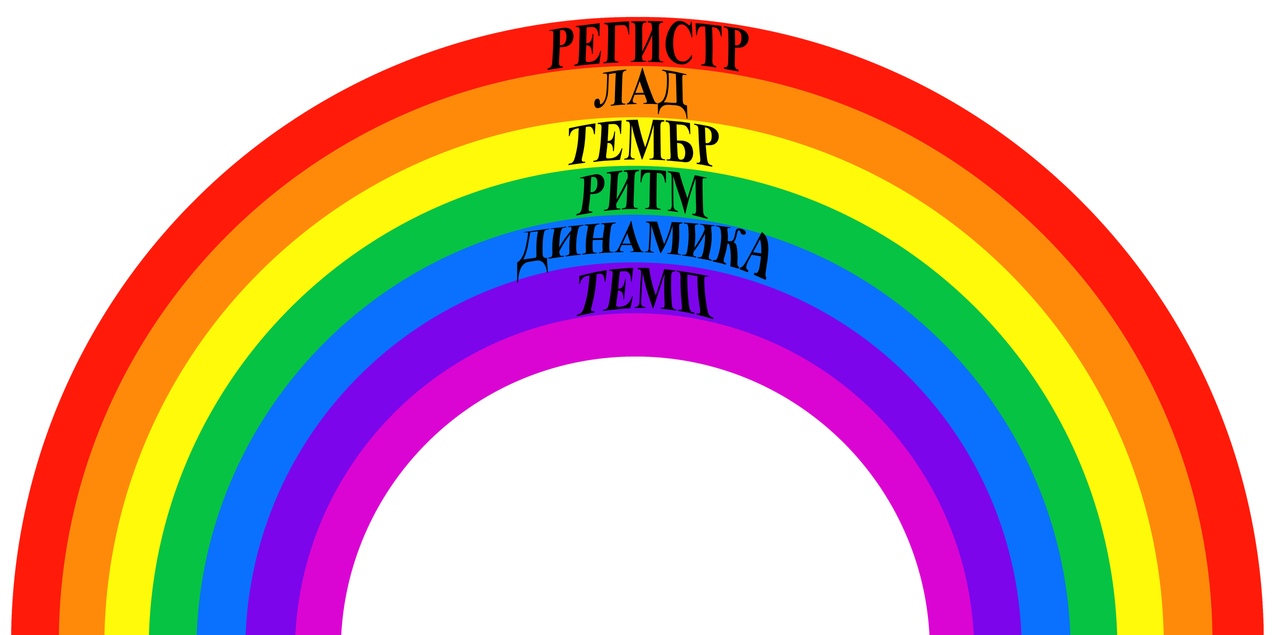 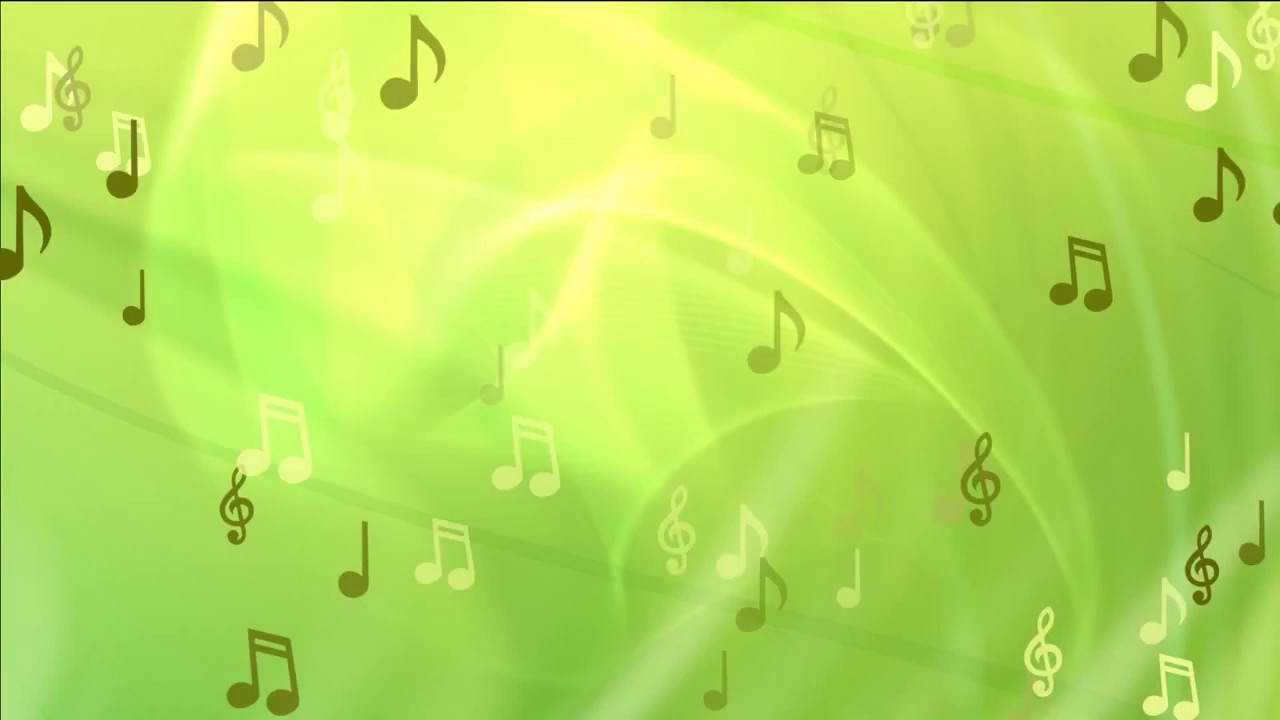 Темп
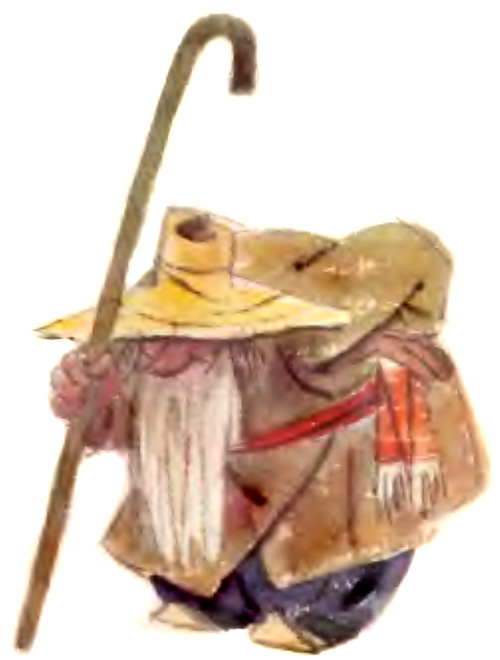 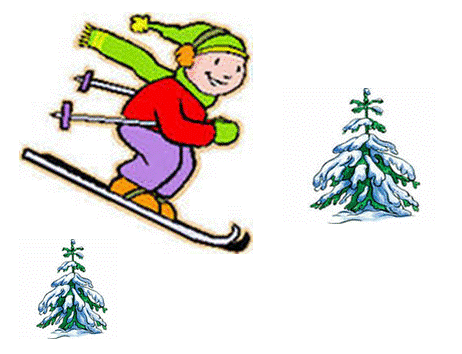 Скорость звучания
МЕДЛЕННО
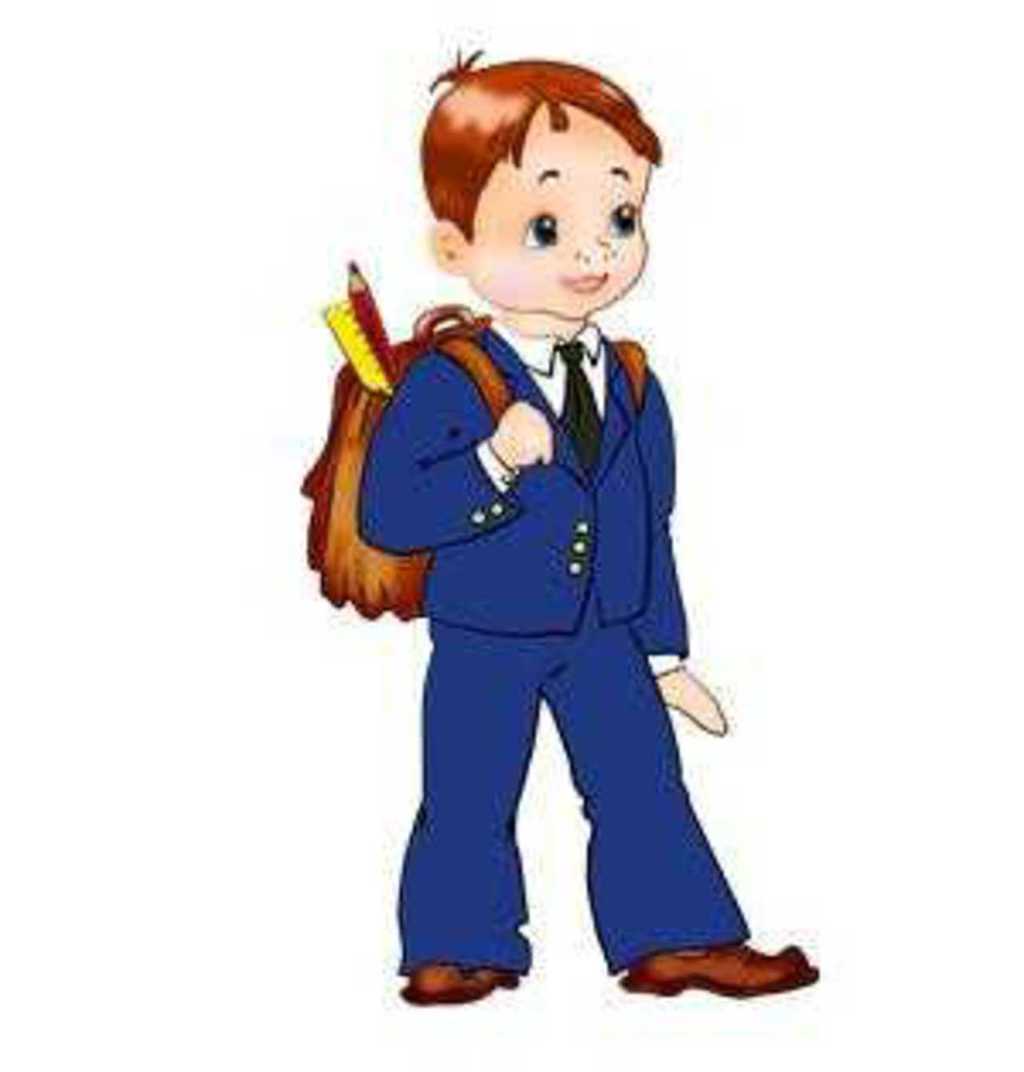 Умеренно
БЫСТРО
Темпы разные бывают и про них ребята знают:Быстрый – поезд мчится в поле,А спокойный – спится вдоволь,Темп умеренный для нас на уроке в самый раз!
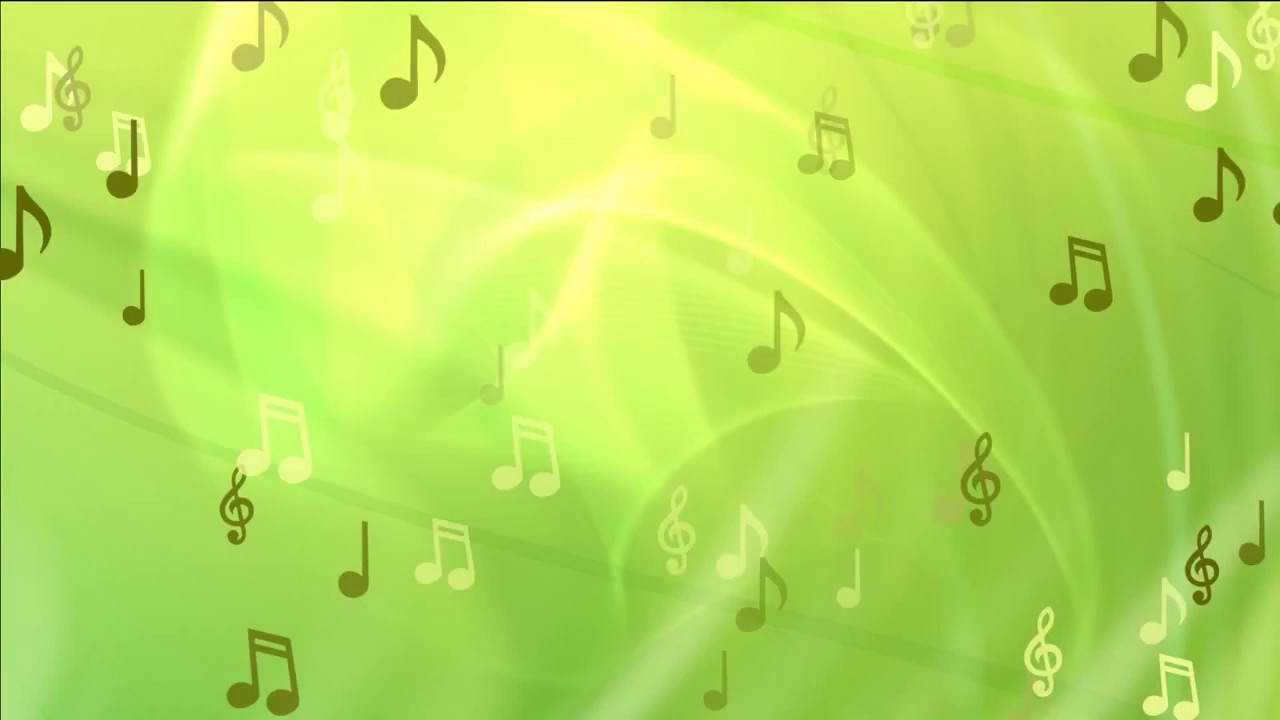 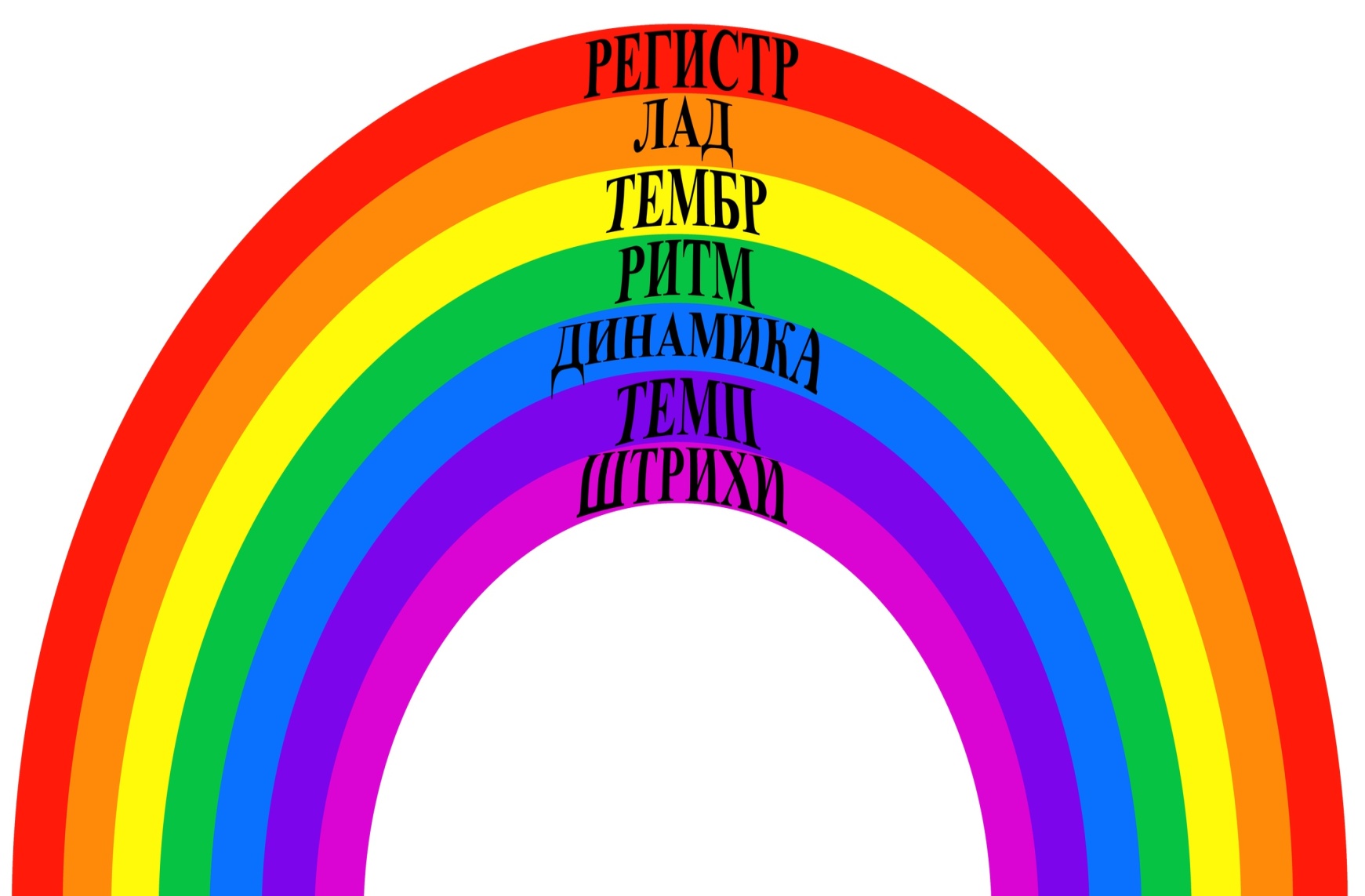 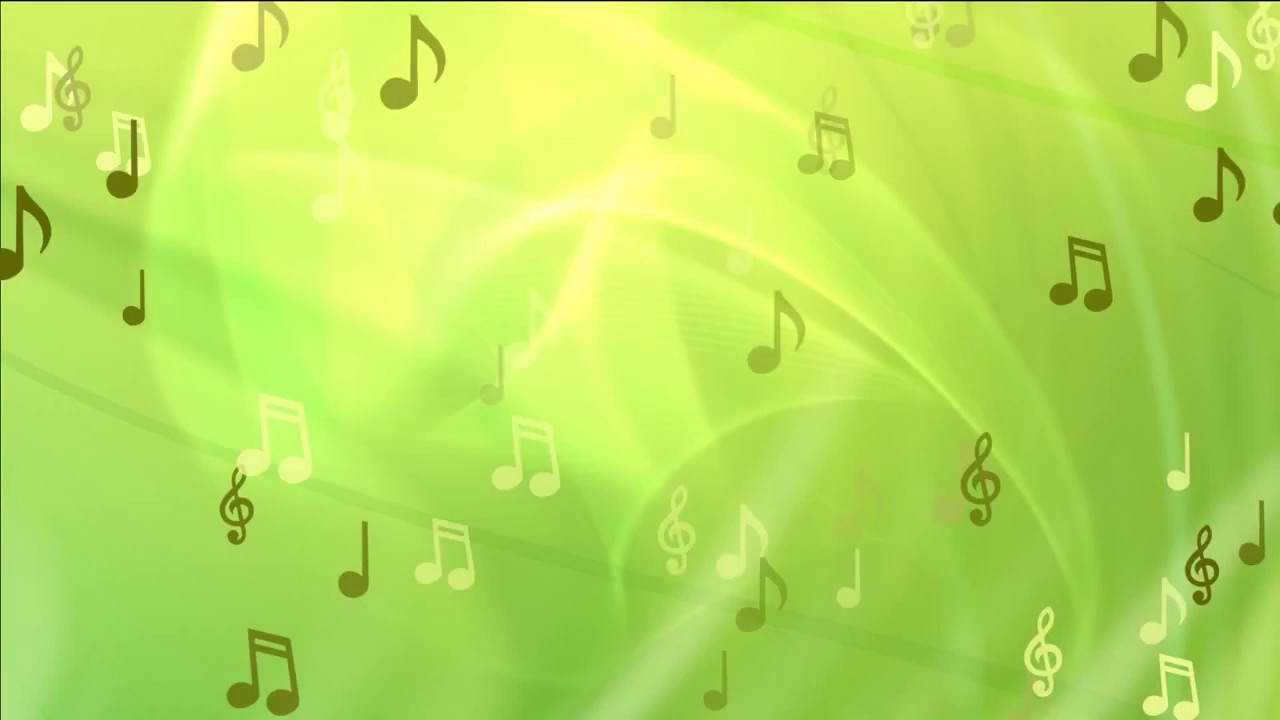 ШТРИХИ
Нон легато
Способ звукоизвлечения
Стаккато
Легато
Мишка по лесу шагает
Пчелка мед с цветов сбирает
Ты нон легато не связно играй 
Это движение запоминай
Когда над нотой 
Видишь точку-
Играй отрывисто, Вприскочку!
Под нотами стоит Дуга,
Легато – связная игра.
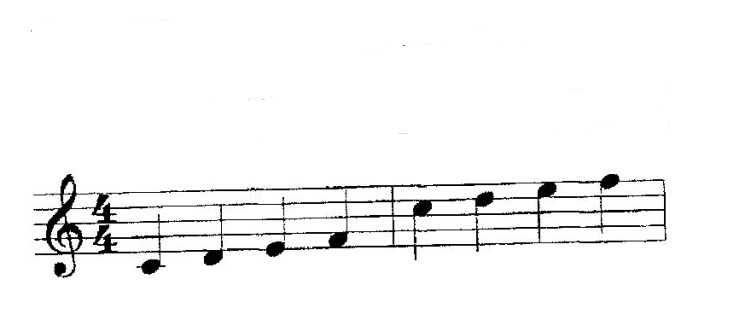 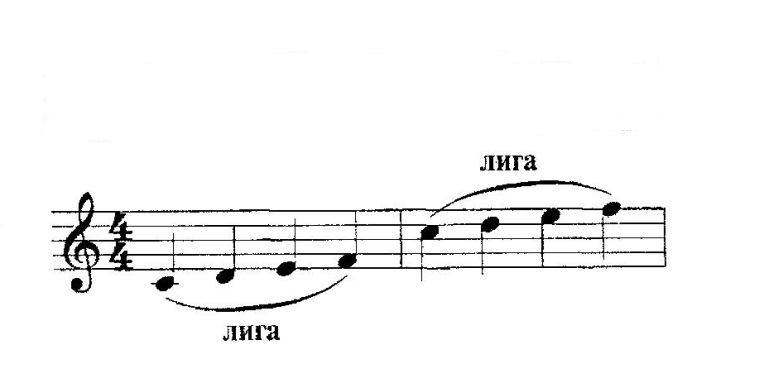 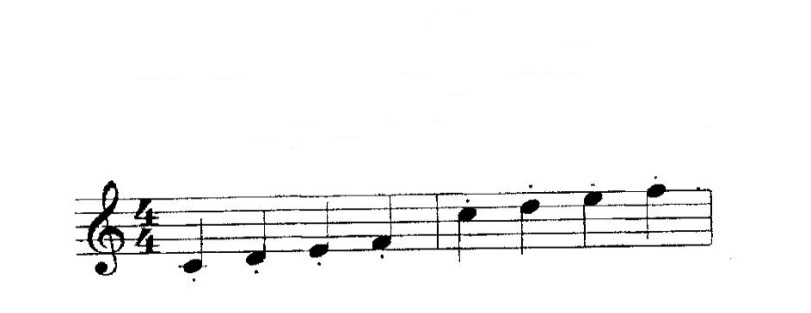 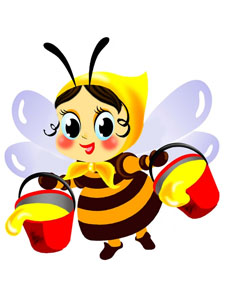 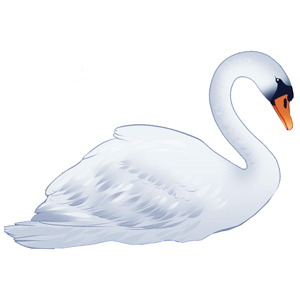 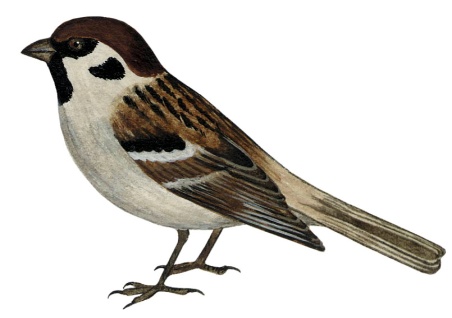 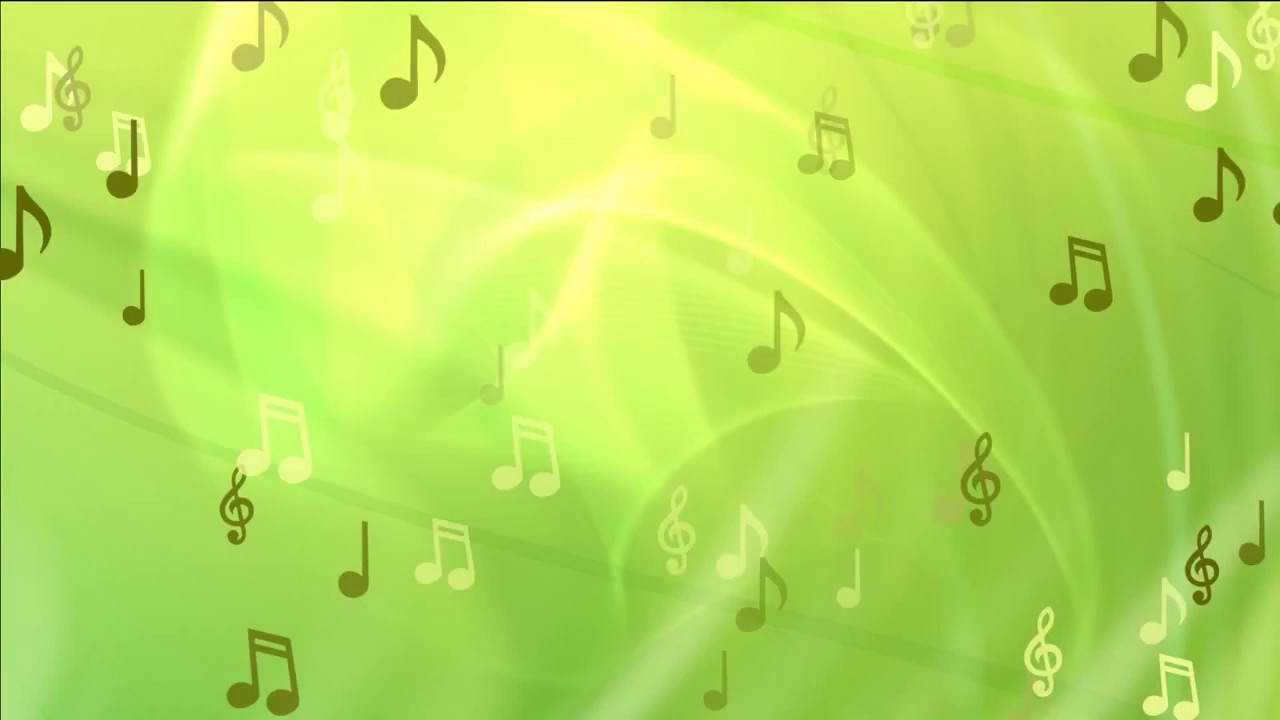 Большой пароход
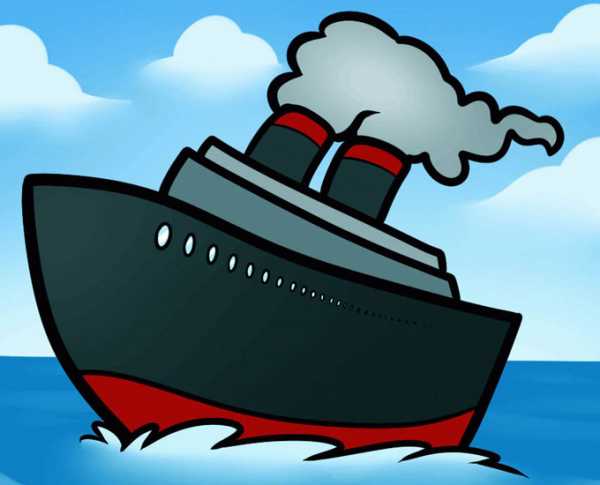 Гудит протяжным звуком (легато):
ТУ –У
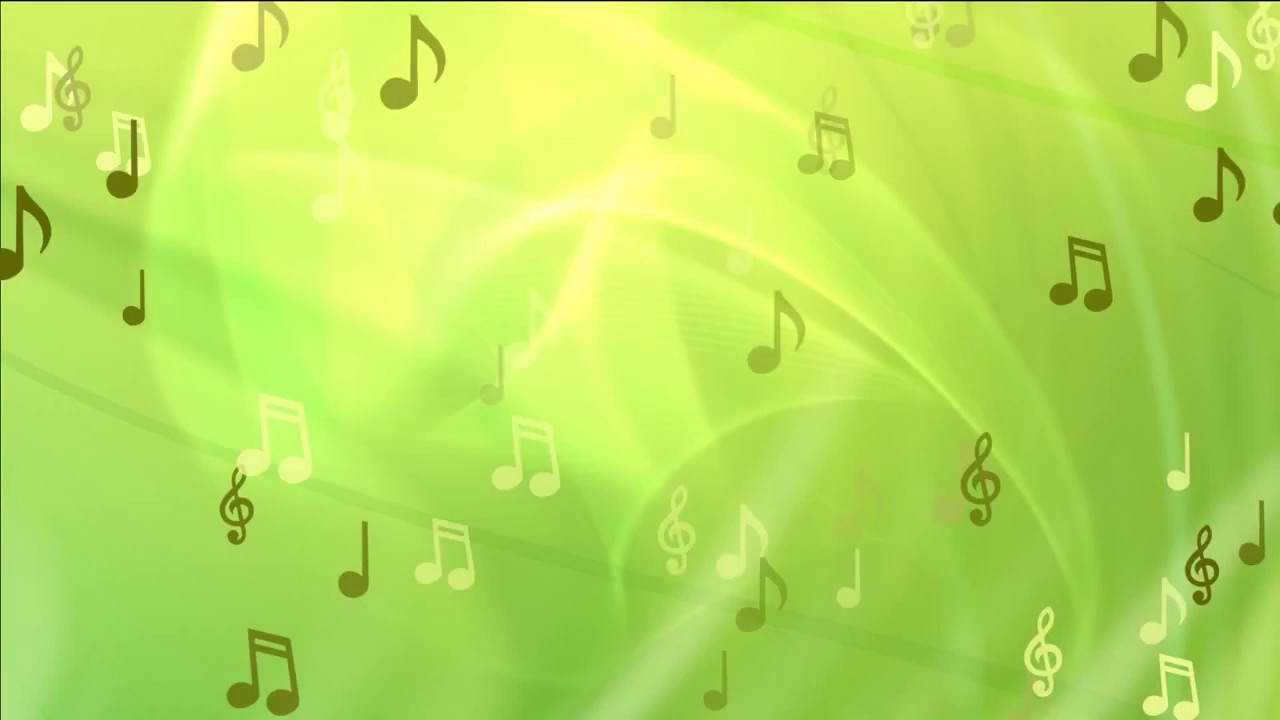 Дудочка играет не связно(нон легато):
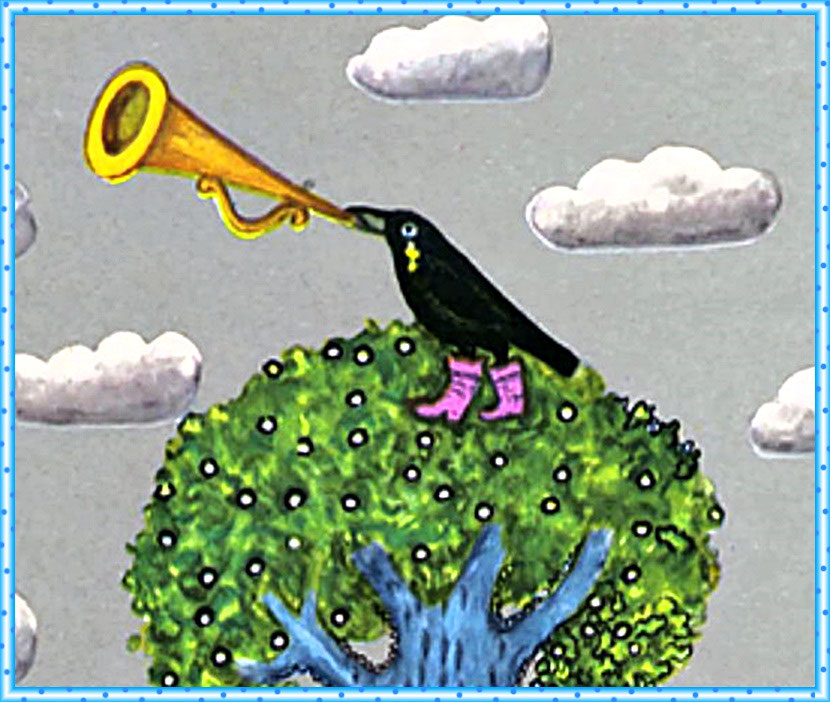 Д у-    д у-     д у,         д у-     д у-     д у
_________    _________    _________               _________     _________       _________
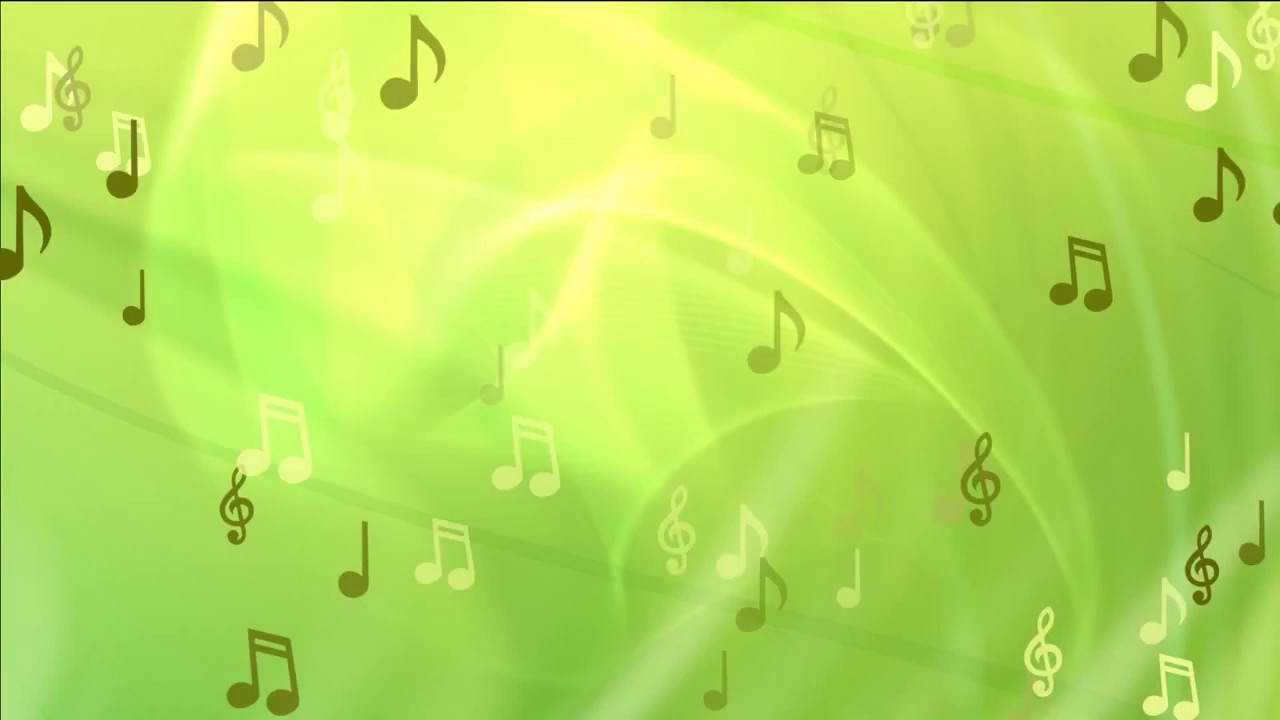 Сосульки звенят отрывисто(стаккато):
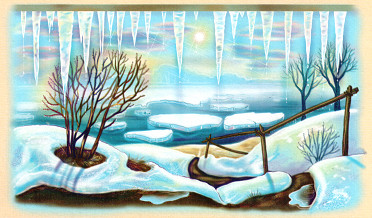 Динь- динь - динь 

•••••••••••••••
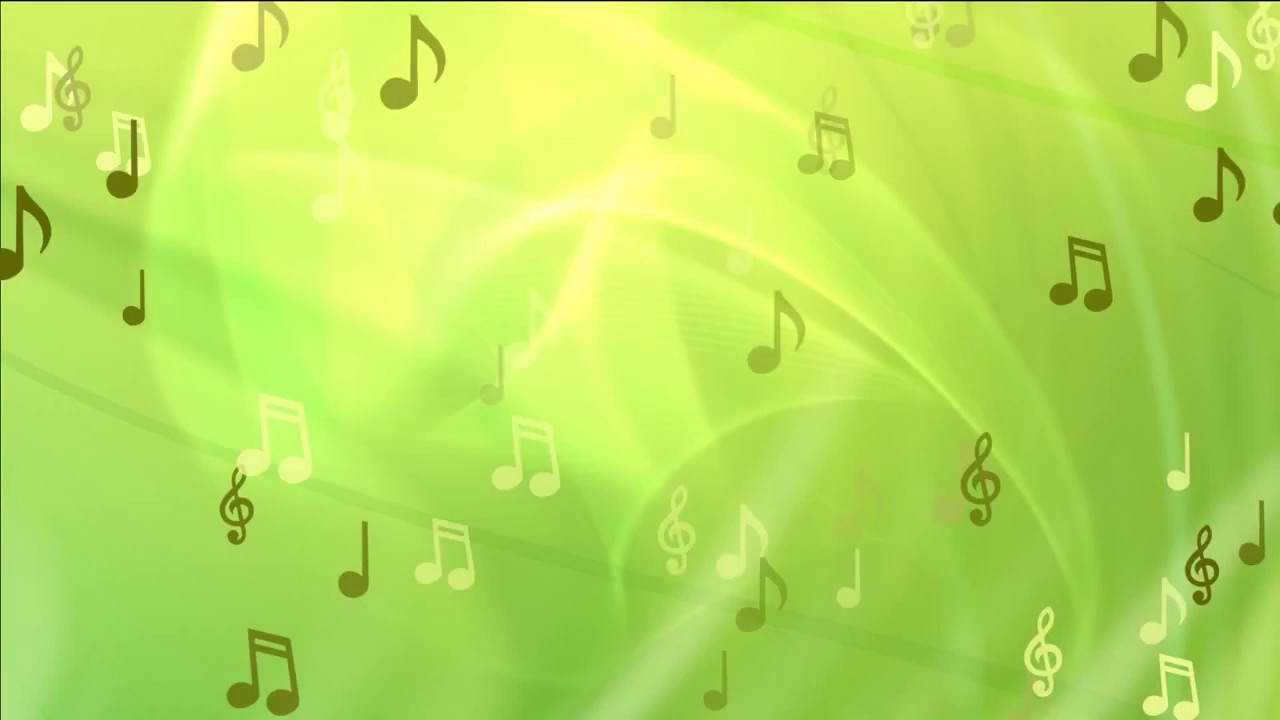 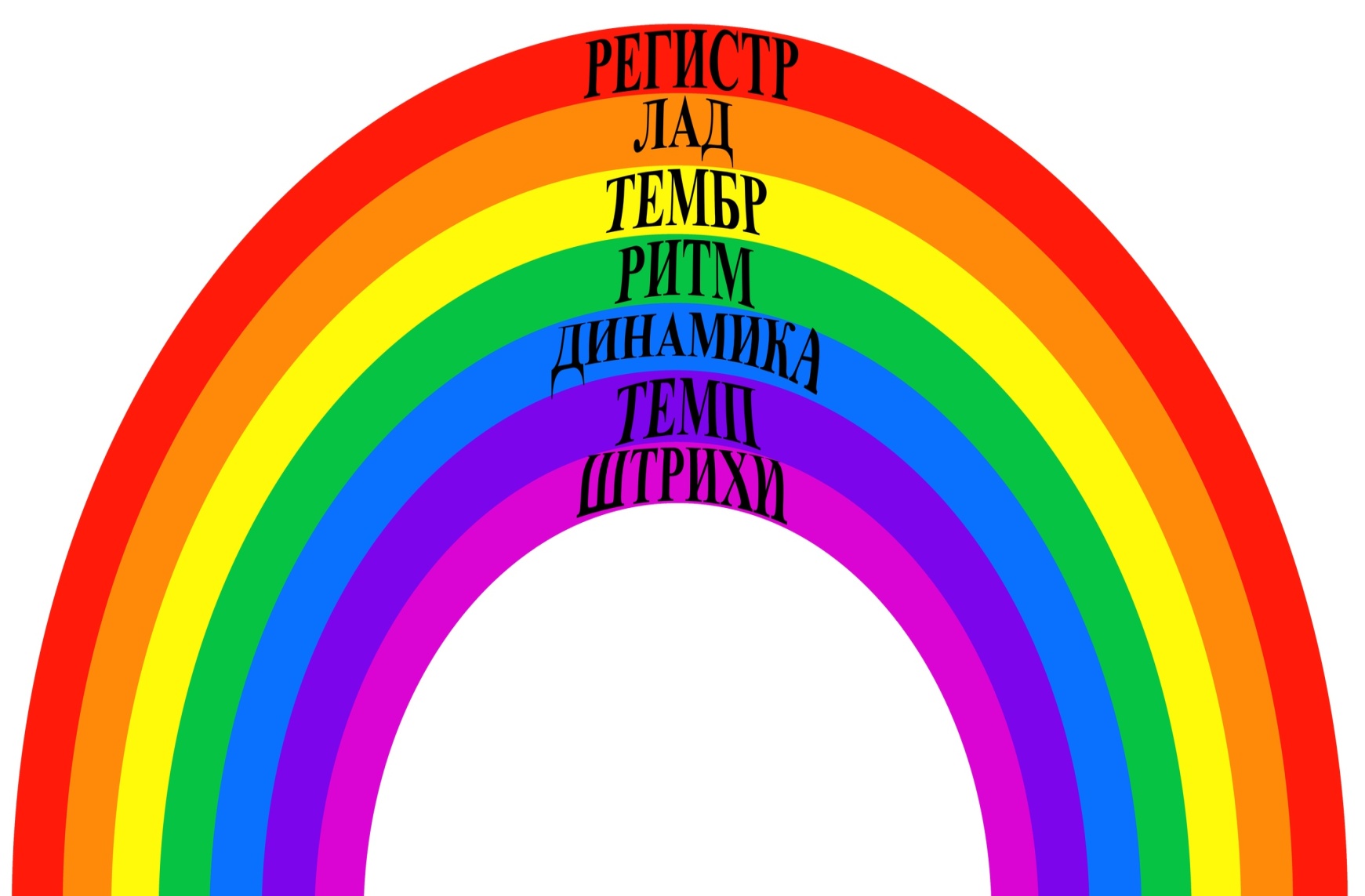